Федеральное государственное бюджетное образовательное учреждение высшего образования «Красноярский государственный медицинский университет имени профессора В.Ф. Войно-Ясенецкого » Министерства здравоохранения Российской Федерации Кафедра Лучевой диагностики ИПО
СТАДИРОВАНИЕ РАКА ПОДЖЕЛУДОЧНОЙ ЖЕЛЕЗЫ С ПОМОЩЬЮ КОМПЬЮТЕРНОЙ ТОМОГРАФИИ ЧАСТЬ 2
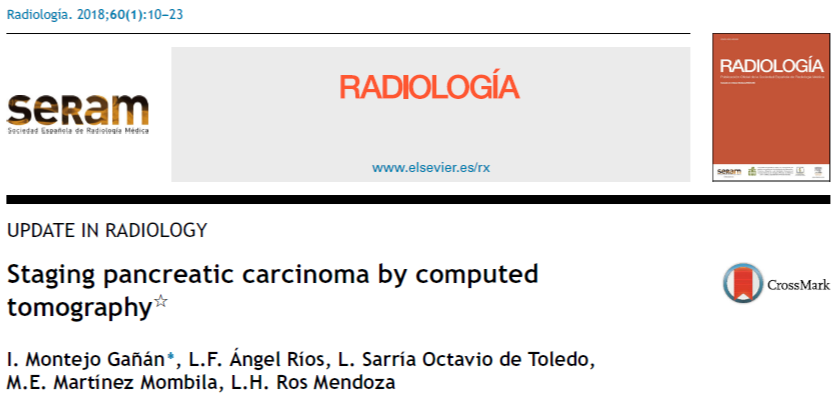 Выполнила: ординатор 2 года обучения
кафедры лучевой диагностики ИПО 
Бикищенко Екатерина Николаевна
Красноярск, 2024
ВЕНОЗНАЯ ИНВАЗИЯ ПРИ ПРОТОКОВОЙ АДЕНОКАРЦИНОМЕ ПОДЖЕЛУДОЧНОЙ ЖЕЛЕЗЫ
Анализ венозной инвазии следует проводить с использованием аксиальных и переформатированных изображений. 




Во многих случаях исключительно венозная сосудистая инвазия не является противопоказанием к операции. 

Наличие КТ- признаков венозной инвазии является показанием к резекции/реконструкции вен.

Хирургический метод реконструкции вен применяется при невозможном полном удалении опухоли
Оценивается: степень контакта опухоли с сосудом, неровность контуров, просвет сосуда
[Speaker Notes: Название: Венозная инвазия при протоковой аденокарциноме поджелудочной железы

Наличие КТ-признаков венозной инвазии является показанием к резекции…

Хирургический…]
ВЕНОЗНАЯ ИНВАЗИЯ ПРИ ПРОТОКОВОЙ АДЕНОКАРЦИНОМЕ ПОДЖЕЛУДОЧНОЙ ЖЕЛЕЗЫ
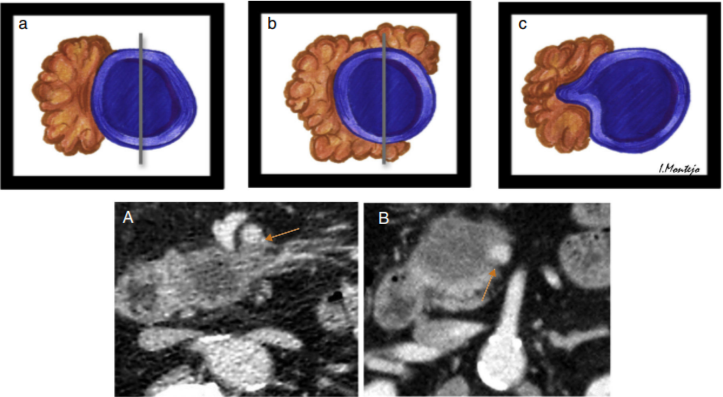 МСКТ ОБП с КУ, венозная фаза, аксиальная плоскость
гиподенсное образование поджелудочной железы с нечеткими контурами, циркулярно  окружающее верхнюю брыжеечную вену:
А
В
<180°окружности сосуда; неровность контура  отсутствует
>180° окружности сосуда; неровность контура  присутствует
[Speaker Notes: Необходимо убрать А,А) и т.п., сделайте адекватные подписи к изображениям КТ

симптом капли – термин употребляется в РФ?]
ИНВАЗИЯ В  БЛИЗЛЕЖАЩИЕ ОРГАНЫ ПРИ ПРОТОКОВОЙ АДЕНОКАРЦИНОМЕ ПОДЖЕЛУДОЧНОЙ ЖЕЛЕЗЫ
Инвазия в поперечную ободочную кишку усложняет ход операции из-за близкого расположения верхней брыжеечной вены ( рекомендовано многоплоскостное переформатирование).
Инвазия опухоли в  двенадцатиперстную кишку; желудок; восходящую ободочную кишку; селезенку; селезеночные  сосуды – резектабельная опухоль (резекция единым блоком).
Инвазия опухоли в  нижнюю полую вену - погранично резектабельная опухоль
МСКТ ОБП И ЗАБРЮШИННОГО ПРОСТРАНСТВА С КУ, АКСИАЛЬНАЯ ПЛОСКОСТЬ, ПРОТОКОВАЯ АДЕНОКАРЦИНОМА ПОДЖЕЛУДОЧНОЙ ЖЕЛЕЗЫ
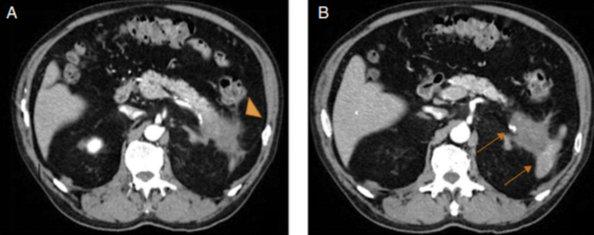 Инфильтрация в близлежащие органы
А) Инфильтрация жировой клетчатки, прилежащей к селезёночному углу толстой кишки
В) Гиподенсное образование, расположенное в хвосте поджелудочной железы,  инфильтрирующее селезенку и селезеночную вену
[Speaker Notes: - МСКТ ОБП и забрюшинного пространства с КУ]
ПОРАЖЕНИЕ ЛИМФАТИЧЕСКИХ УЗЛОВ ПРИ ПРОТОКОВОЙ АДЕНОКАРЦИНОМЕ ПОДЖЕЛУДОЧНОЙ ЖЕЛЕЗЫ
Метастатическое поражение лимфатических узлов - неблагоприятный прогностический фактор выживаемости!
Наличие КТ-признаков  поражения локорегионарных лимфатических узлов: операция не противопоказана (резекция единым блоком). 

  Наличие КТ-признаков  поражения отдаленных лимфатических узлов, а также аортокавальной или парааортальной локализации (отдаленное метастатические поражение): операция противопоказана
[Speaker Notes: КТ-признаки..
Что означает ..зона дренирования?]
РЕГИОНАРНОЕ  И ОТДАЛЕННОЕ МЕТАСТАЗИРОВАНИЕ ПРИ ПРОТОКОВОЙ АДЕНОКАРЦИНОМЕ ПОДЖЕЛУДОЧНОЙ ЖЕЛЕЗЫ
КРИТЕРИИ ОПУХОЛЕВОЙ ИНФИЛЬТРАЦИИ ЛИМФАТИЧЕКСИХ УЗЛОВ
Центральный некроз
центральный некроз
[Speaker Notes: Недопустимое сокращение в заголовке]
СПЕЦИФИЧНОСТЬ МЕТОДОВ ВИЗУАЛИЗАЦИИ
Предполагаемый прогноз ложноположительных и ложноотрицательных результатов: 56% и 64%.
 



КТ: точность- 38 - 77 %; чувствительность- 24 %;  специфичность- 88 %.  

В некоторых исследованиях точность эндоскопического ультразвукового сканирования аналогична точности КТ, в других - более высокая.

ТАБ  под контролем эндоскопического ультразвукового исследования может повысить специфичность этого метода
Ложноотрицательные : микрометастазы в  лимфатические узлы
Ложноположительные: воспалительные лимфатические узлы >1 см по короткой оси, без метастатического поражения
[Speaker Notes: ..чувствительность..%, специфичность..% и т.д
.. ультрасонографии  - нет такого метода]
КТ ПОДЖЕЛУДОЧНОЙ ЖЕЛЕЗЫ, АКСИАЛЬНАЯ ПЛОСКОСТЬ, ПОРАЖЕНИЕ ЛИМФАТИЧЕСКИХ УЗЛОВ
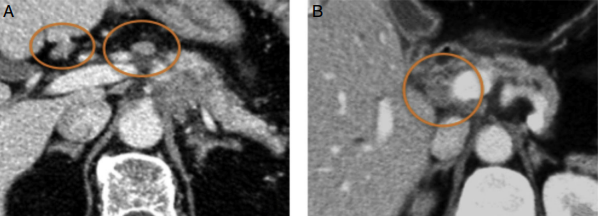 (А) Перипанкреатические узлы воспалительного характера (короткая ось <1 см; гомогенные, с четко выраженными краями)
(В) Перипанкреатический  лимфатический узел с подозрением на опухолевую инфильтрацию ( узел округлой формы, с гиподенсным участком в центре)
КЛАССИФИКАЦИЯ АМЕРИКАНСКОГО ОБЪЕДИНЕННОГО КОМИТЕТА ПО РАКУ (AJCC)
Группы расположения лимфатических узлов: 

а) верхние: по верхнему краю головки и тела  поджелудочной железы; 

б)  передние: передние панкреатодуоденальные; инфрапилорические; и проксимальные брыжеечные; 

в) нижние: по  нижнему краю головки и тела поджелудочной железы; 

г) задние: задние панкреатодуоденальные; вокруг холедоха; и  проксимальные брыжеечные
ГРУППЫ РАСПОЛОЖЕНИЯ ЛИМФАТИЧЕКИХ УЗЛОВ (AJCC)
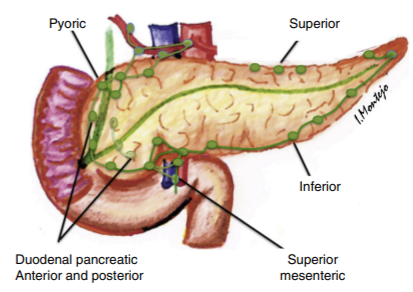 инфрапилорические
верхние
нижние
передние и задние панкреатодуоденальные
верхние брыжеечные
ОТДАЛЕННОЕ МЕТАСТАТИЧЕСКОЕ ПОРАЖЕНИЕ ПРИ ПРОТОКОВОЙ АДЕНОКАРЦИНОМЕ ПОДЖЕЛУДОЧНОЙ ЖЕЛЕЗЫ
ПЭТ-КТ
Высокий риск метастазирования:
ПЕРИТОНЕАЛЬНЫЙ КАНЦЕРОМАТОЗ ПРИ ПРОТОКОВОЙ АДЕНОКАРЦИНОМЕ ПОДЖЕЛУДОЧНОЙ ЖЕЛЕЗЫ
Метастатическое поражение брюшины или асцит свидетельствует о канцероматозе брюшины (диссеминация) - является противопоказанием к хирургическому вмешательству
Метастазы при канцероматозе брюшины трудно обнаружить любыми методами визуализации.  

До 5 % у всех операбельных с протоковой аденокарциномой может быть метастазирование брюшины
[Speaker Notes: Несогласованное предложение, стилистически неграмотное]
ПОКАЗАНИЯ К ЛАПАРОСКОПИИ ПРИ ПЕРИТОНЕАЛЬНОМ КАНЦЕРОМАТОЗЕ
РЕНТГЕНОГРАФИЯ ГРУДНОЙ КЛЕТКИ ИЛИ КТ
Американское онкологическое общество (АСS), считает что рентгенография является наиболее экономически эффективным исследованием, позволяющим исключить наличие метастазов в легких (при наличии метастазов опухоль неоперабельная).
 

Европейское общество медицинской онкологии (ESMO); или Испанское (SEOM) включает КТ торакоабдоминального отдела в методические рекомендации.
ОЦЕНКА ПЕРИНЕВРАЛЬНОЙ ИНВАЗИИ ПРИ ПРОТОКОВОЙ АДЕНОКАРЦИНОМЕ ПОДЖЕЛУДОЧНОЙ ЖЕЛЕЗЫ
Распространение раковых клеток на экстрапанкреатические нервные сплетения и лимфатические сосуды корня брыжейки - причина местного рецидива опухоли.

Чувствительность и специфичность МCКT: 83-100 %.


Воспалительные и фиброзные изменения перипанкреатической клетчатки, вызванные опухолью, могут привести к ложноположительным результатам.
КТ ПРИЗНАКИ ПЕРИНЕВРАЛЬНОЙ ИНВАЗИИ ПРИ ПРОТОКОВОЙ АДЕНОКАРЦИНОМЕ ПОДЖЕЛУДОЧНОЙ ЖЕЛЕЗЫ
КТ ПОДЖЕЛУДОЧНОЙ ЖЕЛЕЗЫ, АКСИАЛЬНАЯ ПЛОСКОСТЬ, ПЕРИНЕВРАЛЬНАЯ ИНВАЗИЯ
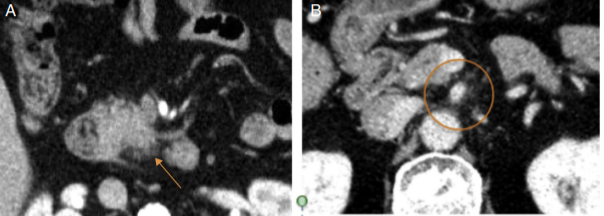 (B) Инфильтрация жировой клетчатки вокруг верхней брыжеечной артерии
задний край крючковидного отростка поджелудочной железы неоднородный;  инфильтрация ретропанкреатической клетчатки
[Speaker Notes: Стилистически неграмотное предложение]
Продолжение следует…………..